8
Физика
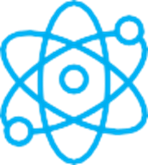 Класс
Тема:

Взаимодействие зарядов. 
Закон Кулона
Взаимодействие наэлектризованных тел
Наэлектризованные тела взаимодействуют и тогда, когда они находятся на некотором расстоянии друг от друга и не соприкасаются.
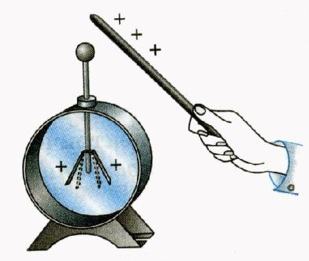 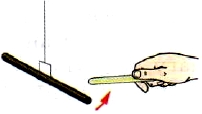 ШАРЛЬ КУЛОН (1736–1806)
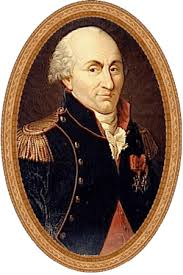 Французский ученый-физик Кулон в течение 1770–1789 годов проводил исследования в области электромагнитных и механических явлений. Открытие законов взаимодействия электрических и магнитных полюсов, законов расположения электрических зарядов на поверхности проводника – его большой вклад в науку.
Крутильные весы
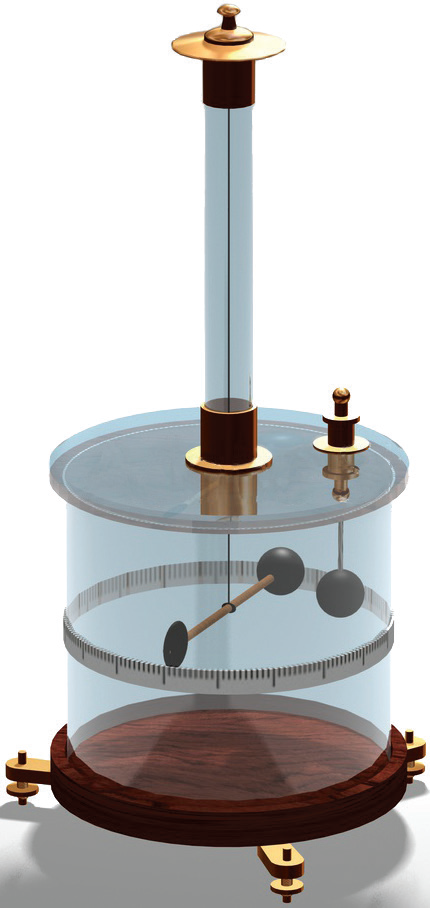 Винт со стрелкой
Тонкая проволока
Стеклянный стержень
Противовес
Металлический 
шарик
Опыт Кулона
Кулон установил:
Сила взаимодействия заряженных шариков (F) обратно пропорциональна квадрату расстояния (r) между ними:


  Сила воздействия F между шариками прямо пропорциональна произведению количества зарядов q1 и q2 шариков:
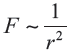 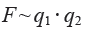 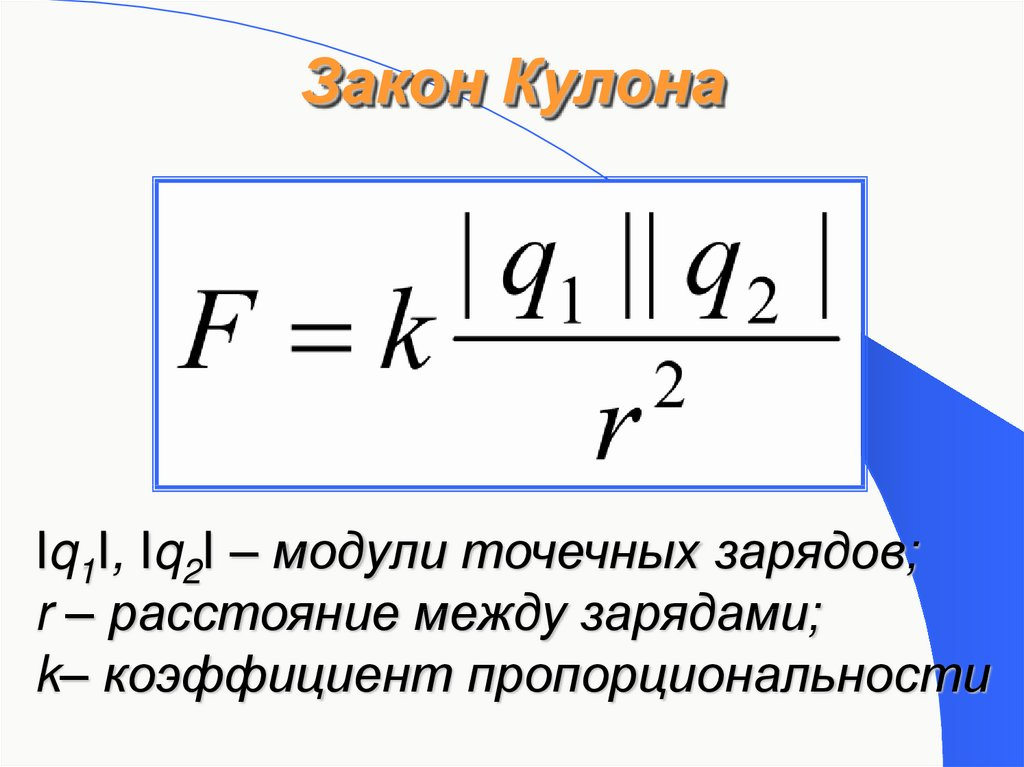 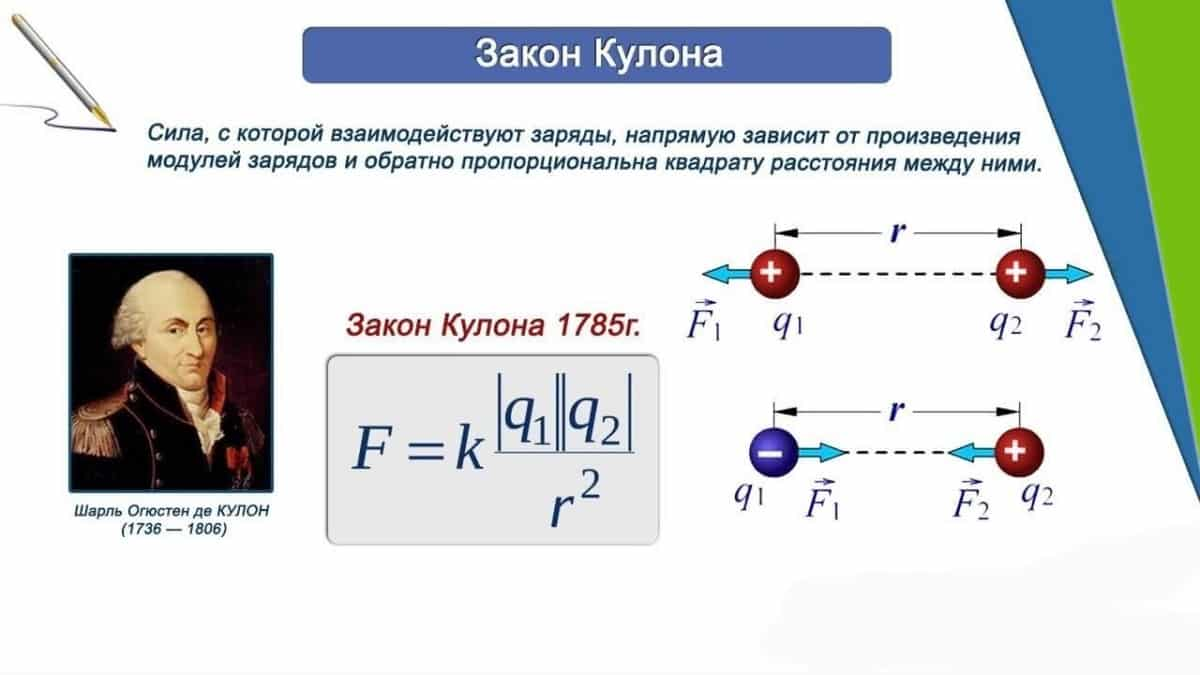 F1,2 = - F2,1
Коэффициент пропорциональности
k – коэффициент пропорциональности равен силе взаимодействия двух зарядов в один кулон находящихся на расстоянии 1 метр в вакууме.
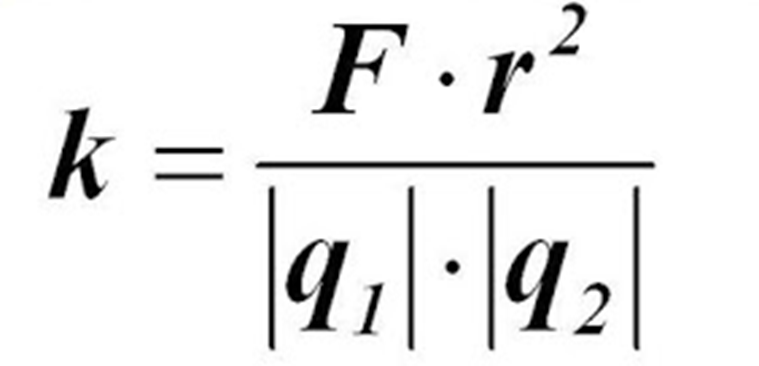 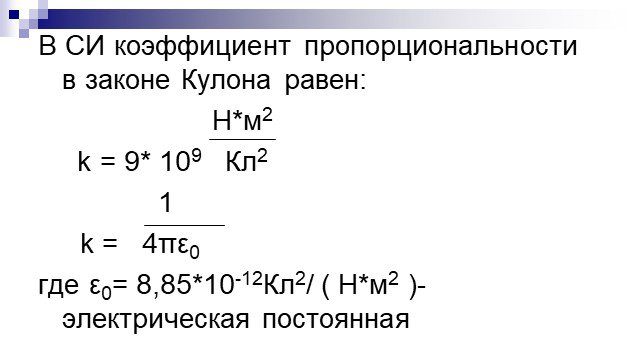 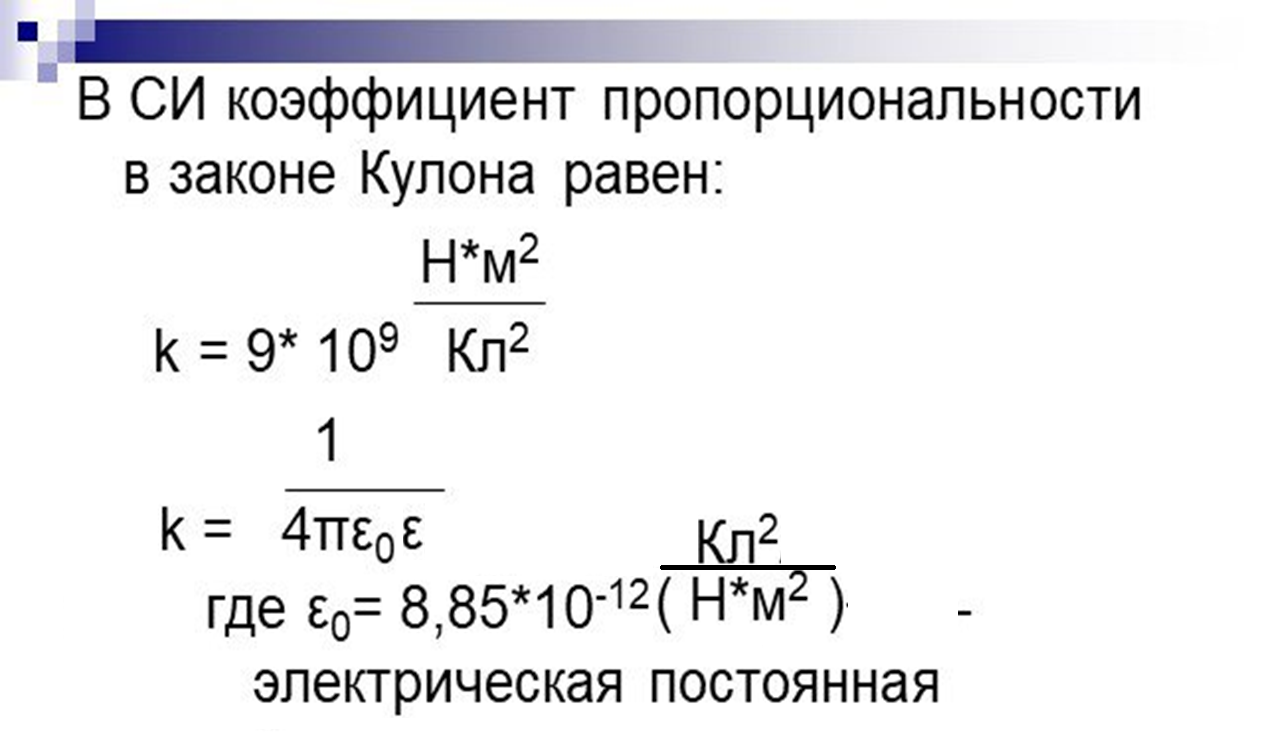 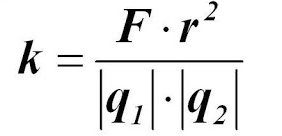 Решим задачи:
С какой силой взаимодействуют два заряда по 10 нКл, находящиеся на расстоянии 3 см друг от друга?

На каком расстоянии друг от друга заряды 1 мкКл и 10 нКл взаимодействуют с силой 9 мН?
Задание:
Прочитать § 3
Ответить на вопросы на стр.14
Выполнить упражнение 2.